ALAMEDA COUNTY
HEALTH CARE SERVICES AGENCY
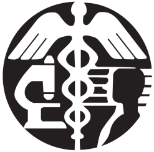 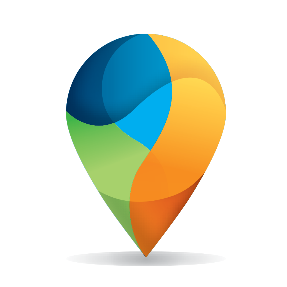 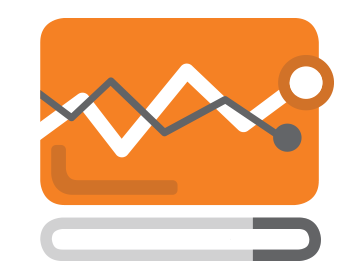 Quarterly 
Financial 
Projections
Roles & Best Practices
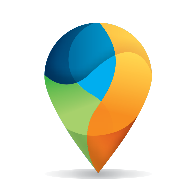 Quarterly Financial Projections
AGENDA
Key Roles
Recommended Reports
Review Checklist
Common Follow-Up Actions
Quarter 1 Timeline
2
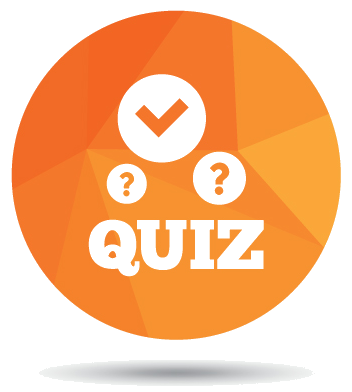 How many Major ORGs does HCSA Office of the Agency Director Have?
1
2
3
4
3
[Speaker Notes: The Public Protection proposed budget includes funding for nearly 2,700 full-time equivalent or FTE positions. This total includes an increase of 11.67 FTE from the current fiscal year. 

The overall net county cost is $300.7 million, which represents an increase in $16.5 million in net county cost from the current fiscal year.]
Quarterly Financial Projections
Key Roles: Planning & Preparation
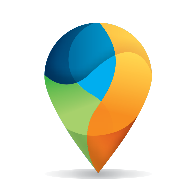 3
Quarterly Financial Projections
New Formula for 12-Month Projection in Finance System
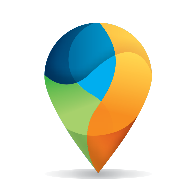 3
Quarterly Financial Projections
Key Roles: Review & Monitoring
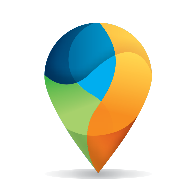 3
Quarterly Financial Projections
Key Roles: Communication
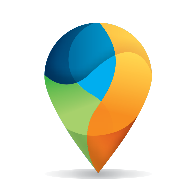 3
Quarterly Financial Projections
Recommended Reports
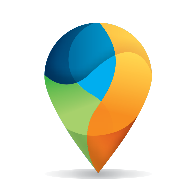 3
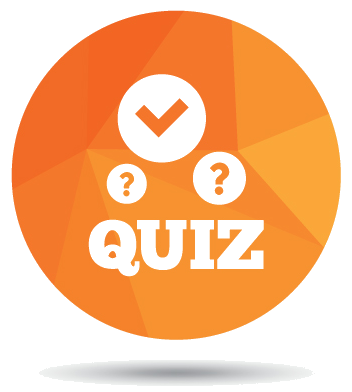 Which system or report can you use to verify a Purchase Order’s (PO) balance?
Alcolink Financials
Finance System
Daily PO Report
All of the above
9
[Speaker Notes: The Public Protection proposed budget includes funding for nearly 2,700 full-time equivalent or FTE positions. This total includes an increase of 11.67 FTE from the current fiscal year. 

The overall net county cost is $300.7 million, which represents an increase in $16.5 million in net county cost from the current fiscal year.]
Quarterly Financial Projections
Review Checklist
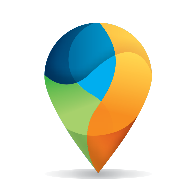 Staff changes (additions, subtractions, adjustments, charges)
Contract status/corrections (unencumbered, encumbered)
Expense status/corrections (additional expenses or savings)
Revenue status/corrections (new funding or revenue cuts)
Debits and/or credits to/from other programs
Unplanned events that were not included in adjusted Budget
Actuals vs. Budget variances
Discuss strategies to address projection overages or underages
Explain ways to note projection
4
Quarterly Financial Projections
Common Actions
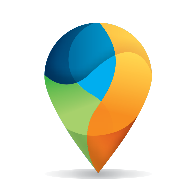 5
Quarterly Financial Projections
Variance Explanations
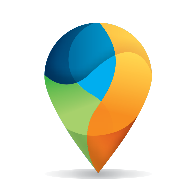 5
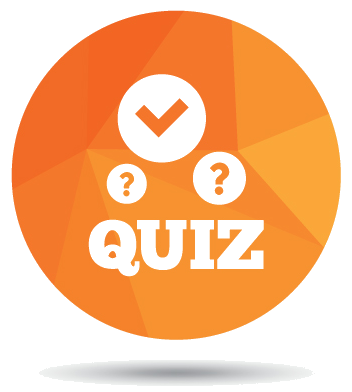 Which of the following revenue sources 
can we transfer to other Departments or Agencies?

Measure A
Whole Person Care
Health Resources and Services Administration (HRSA)
1991 Realignment
None of the Above
13
[Speaker Notes: The Public Protection proposed budget includes funding for nearly 2,700 full-time equivalent or FTE positions. This total includes an increase of 11.67 FTE from the current fiscal year. 

The overall net county cost is $300.7 million, which represents an increase in $16.5 million in net county cost from the current fiscal year.]
Quarterly Financial Projections
Quarter 1 Timeline
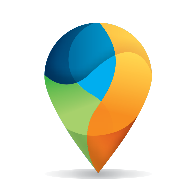 6
ALAMEDA COUNTY
HEALTH CARE SERVICES AGENCY
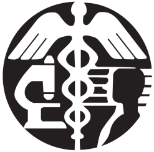 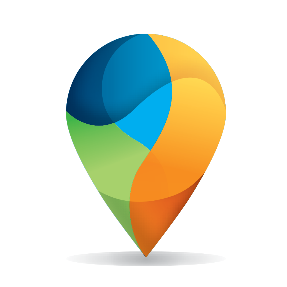 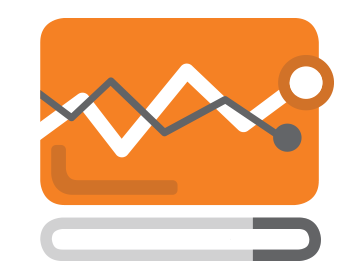 Quarterly 
Financial 
Projections
Questions & Discussion